Graduate Workshop: Dissertation Literature Review Workshop
Amber Dashnaw
Fall 2020
This Workshop:
Will discuss the LITERATURE REVIEW portion of your dissertation ONLY
IS NOT a comprehensive guide to preparing and/or submitting your dissertation

Clarkson University Completion Requirements

Contact: graduate@clarkson.edu
What is a Literature Review?
Provides critical assessment of the sources you have read surrounding your subject area
	Identifies the “gap” in that literature that your research will attempt to address
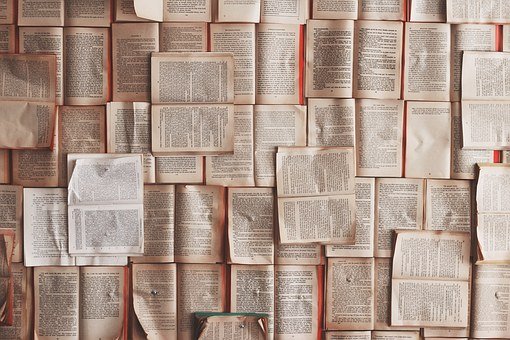 Dissertation Literature Review
IS NOT a summary of important sources
IS NOT a research paper 
IS a critical engagement with the sources
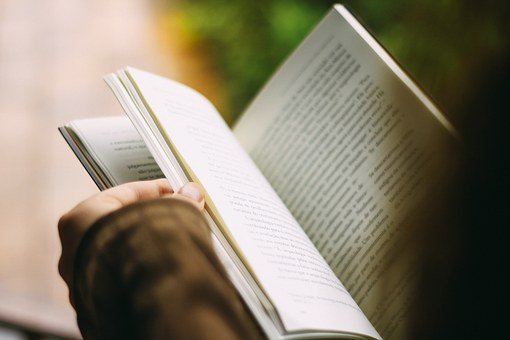 Purpose of a Literature Review
What information already exists? 
Demonstrate relationships between previous studies and theories
Identify gaps in previous research
Find other people working in the field
Identify major works
Identify main methodologies & research techniques
Identify main ideas, conclusions, and theories and establish similarities and differences
Provide the context for your own research
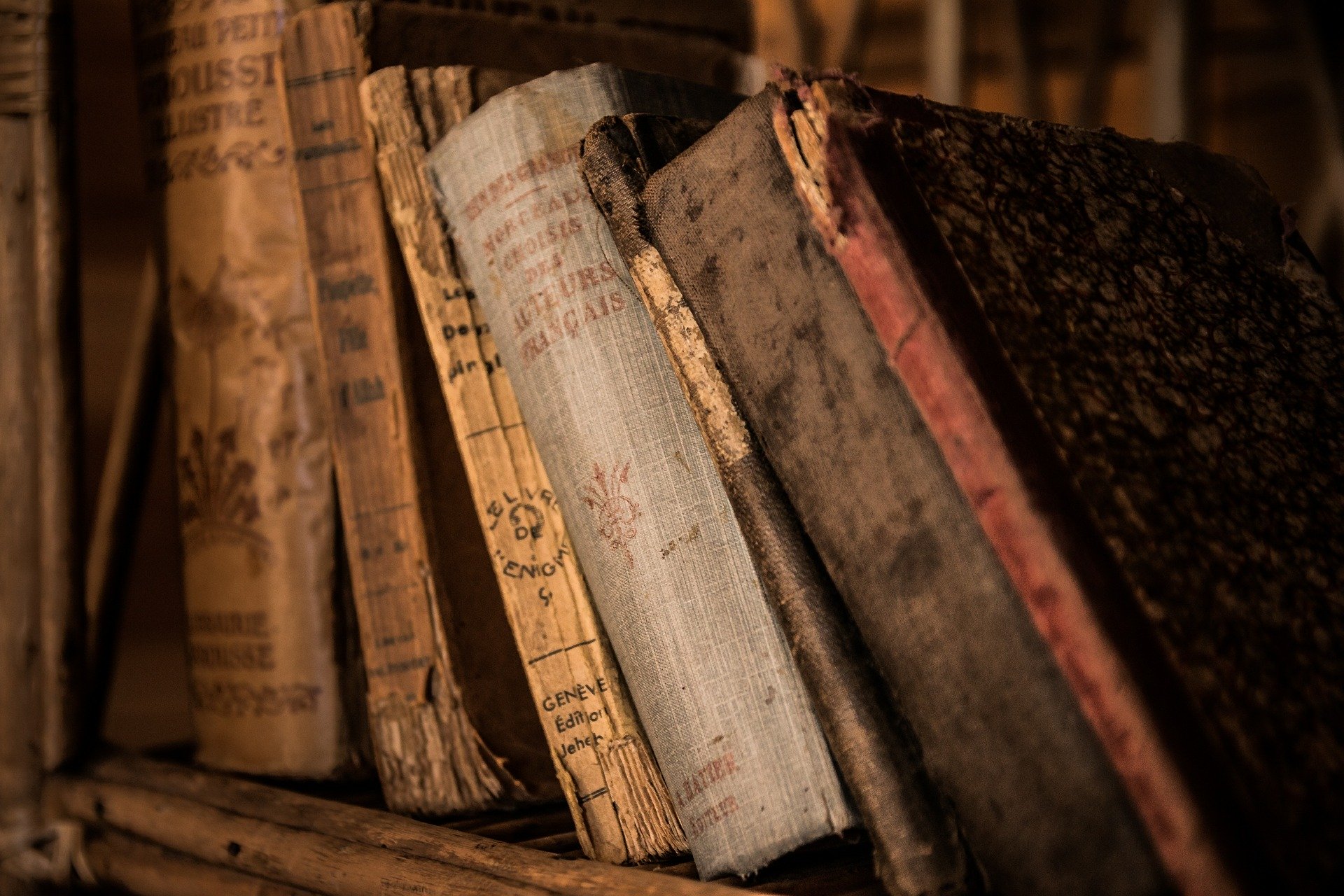 What is the “Gap”?
The missing piece and/or pieces in the research literature that have not been explored or have been underexplored.
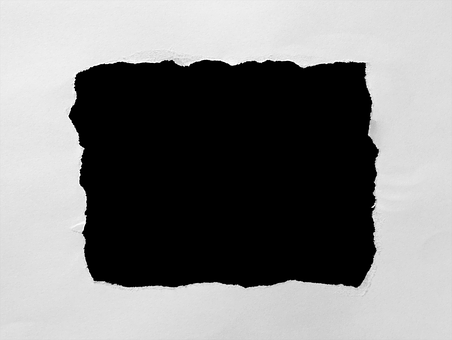 Why do I need one?
Identifies that you have an understanding of your research area
Justifies the need for your contributions to the area
Helps to persuade the person reading that your arguments are worthwhile
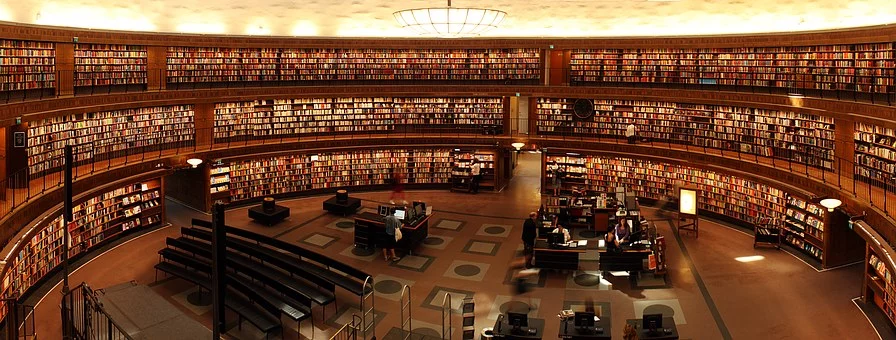 Identifying your Topic
Identifying your Topic
Dissertation Research Question: 
How can company X’s online customer interactions be improved in order to increase customer loyalty?

Literature Review Research Question: 
What is the relationship between customer loyalty and customer satisfaction?
Identifying Keywords
Topic: 
	What is the relationship between customer loyalty and customer satisfaction?
Identifying Keywords
Topic: 
	What is the relationship between customer loyalty and customer satisfaction?
Identifying Keywords
Customer
Patron
Client

Satisfaction


Loyalty

Relationship
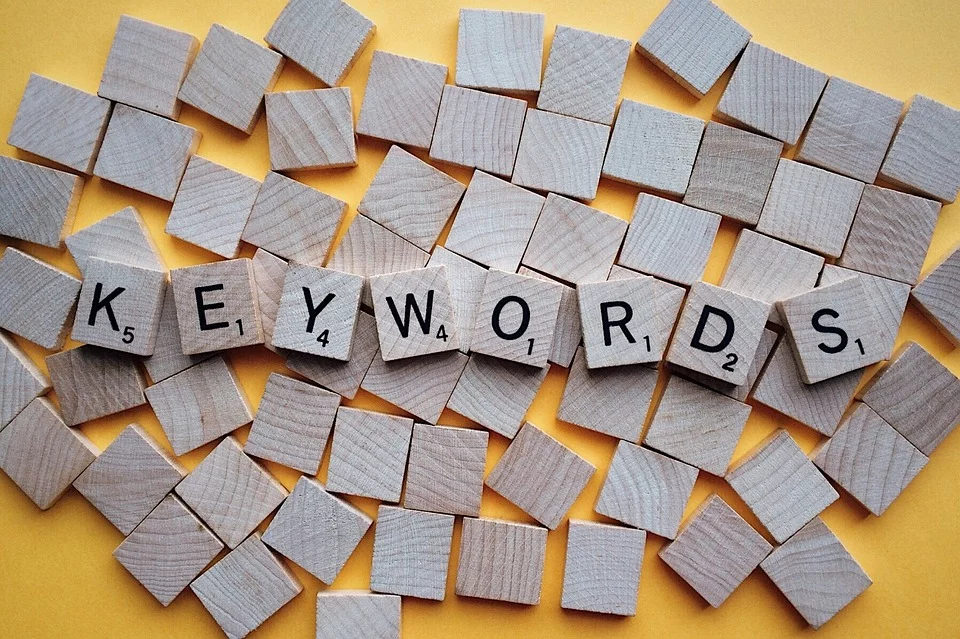 Mind Mapping
A visual note-taking/ brainstorming tool that allows you to see the relationship between concepts surrounding your topic
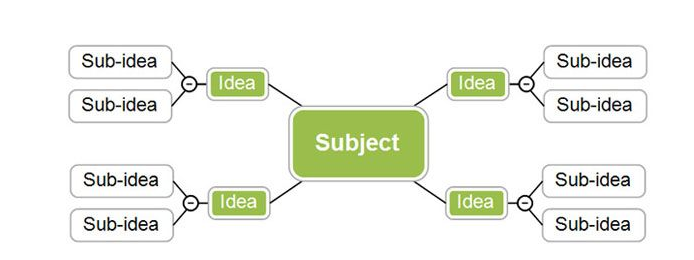 Develop Effective Searches
Boolean Operators

AND
Combines search terms
loyalty AND customer
OR
Searches for resources with either term
customer AND (loyalty OR satisfaction)
NOT
Eliminates search terms if needed
customer AND (loyalty OR satisfaction) NOT stand-up comedy
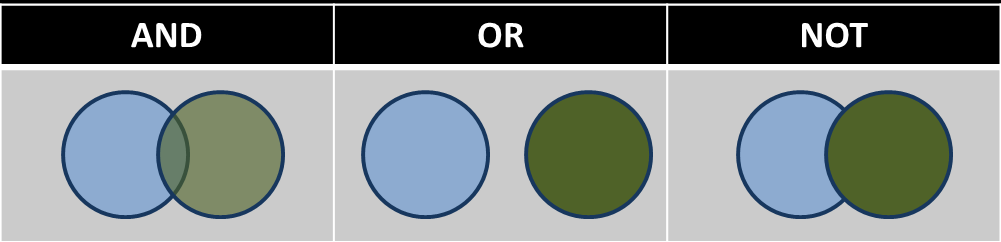 Database Fields
Records are comprised of fields containing specific pieces of bibliographic information

Common Fields Include: 
Author
Title
Journal Title
Abstract
Publisher
Date/year of publication
Subject

Don’t select a field? Keywords will automatically be searched
Keywords: all words in the record
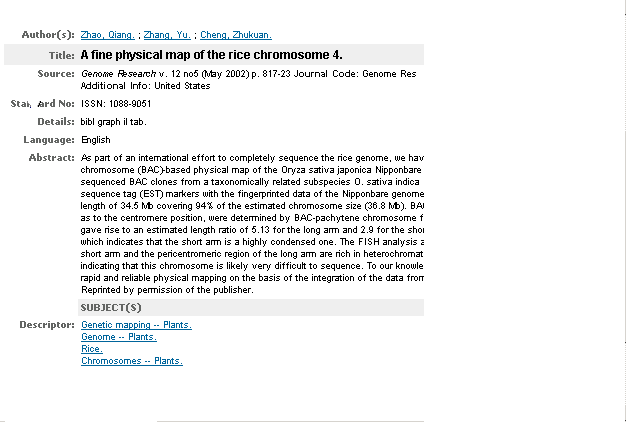 Keyword vs. Subject Heading
Initial Search Strategy
Must identify synonymous terms
More likely to have irrelevant results
Controlled vocabulary
Standardized words or phrases used to categorize literature
Relevant results much more likely
Subject headings inconsistent across databases
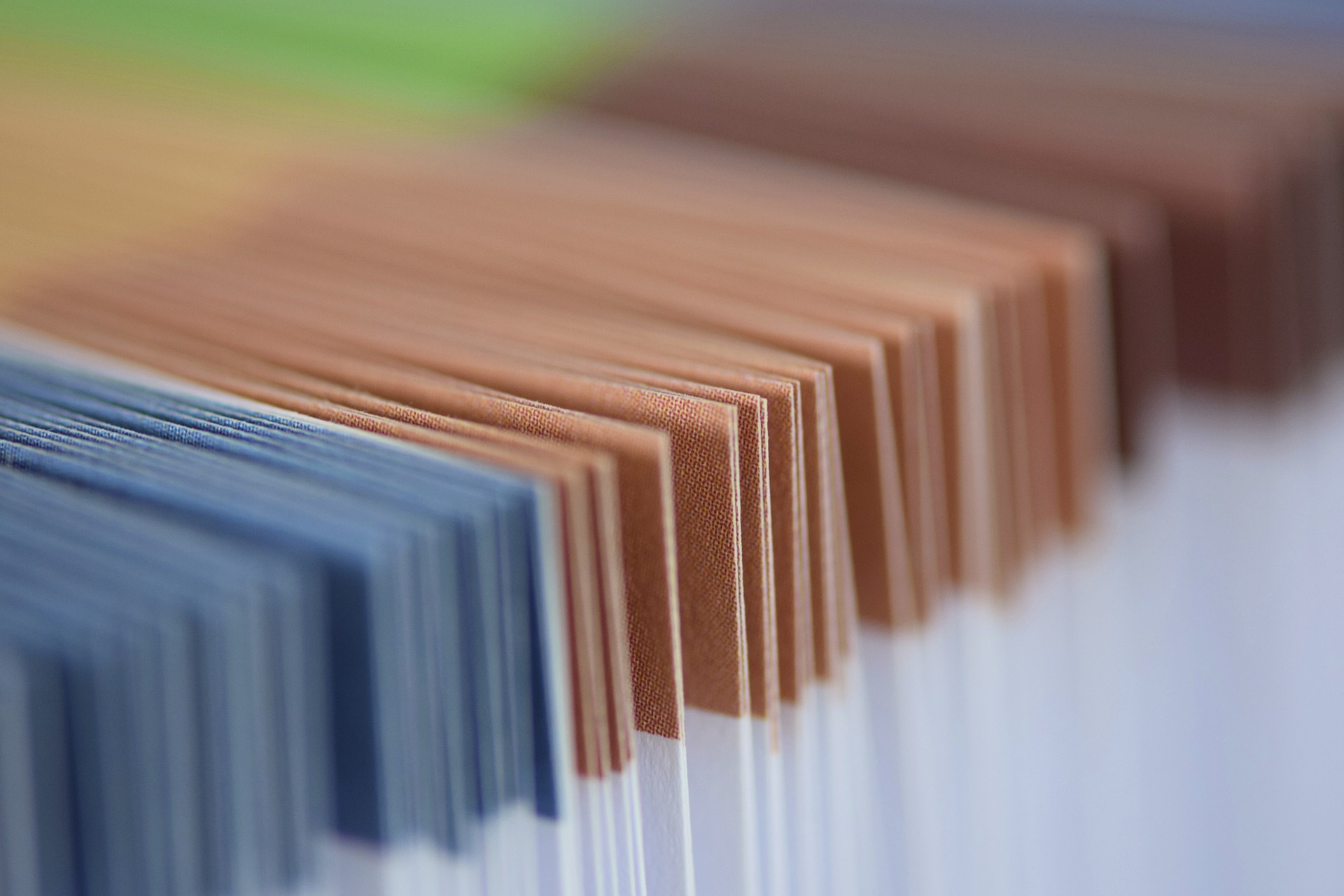 How to Find Subject Headings
Look to see if the database has an online thesaurus to browse for subjects that match your topic

Start with a keyword search, using words/phrases that describe your topic.
Browse the results; choose 2 or 3 that are relevant.
Look at the Subject or Descriptor field and note the terms used (write them down).
Redo your search using those terms.
Your results will be more precise than your initial keyword search.
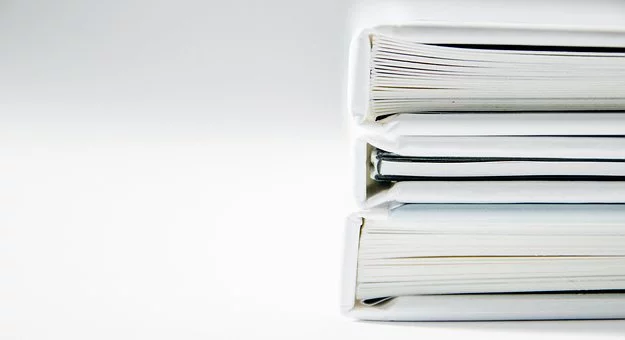 Additional Search TipsMost (Not All) Databases have Similar Search Functions
Quotation marks searches the database for those words together as a term; for example, "social identity".

An asterisk (*) searches the database for that word plus any variants of the root word. work* will provide results that include work OR worker OR workplace, OR worksite. 

You can also use this for the beginning of the term; *camp will search for camp OR encampment.
Identify Sources
Types of Information Resources to Include
Books
Journal Articles
Government Publications
Conference Papers
Images
Laws & Statutes
Newspaper Articles
Standards
Statistics 
Theses & Dissertations
Information Resources
Databases
Government Websites
Reference Materials (dictionaries & encyclopedias) 
Conference Papers
Dissertations & Theses
General Internet
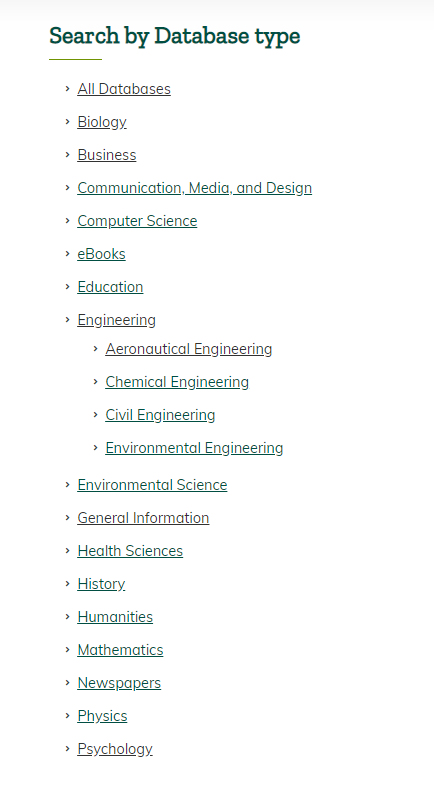 Identify Relevant Disciplinary Databases
Multidisciplinary Databases
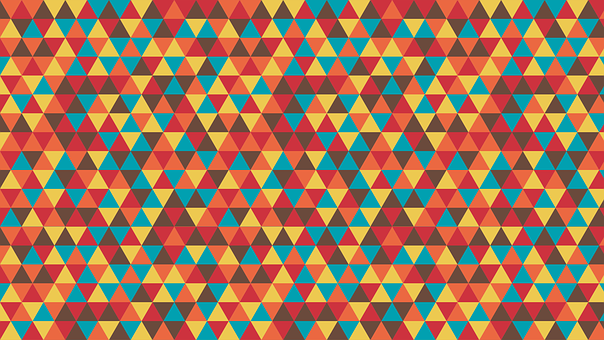 Google Scholar
JSTOR
Web of Science
ProQuest Central
EBSCO
Overlap of Sources
Google Scholar searches across resources from all disciplines/subject areas:
journals publisher websites
professional association websites
university websites
Google Books
Web of Science searches citations of high impact journals in the field (not every journal in the field, so Web of Science is less comprehensive in regards to discipline). 
A Disciplinary Database searches a defined set of resources, all focused in that field of research, usually this includes: 
journals
book chapters
dissertations
Overlap of Sources
Demonstration of Scope Difference
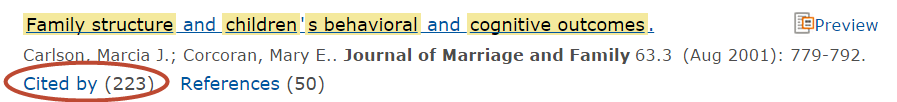 Disciplinary Database 
A disciplinary database identifies the citing articles within its scope (the journals it indexes). In this example from PsycINFO this article has been cited 223 times since 2001. 
Web of Science
Web of Science found 122 citations to this article in its collection. These citations will be from the other high impact journals that the Web of Science tracks. 

Google Scholar
Google Scholar's scope is larger, therefore it can identify that an article has been cited more times across a larger body of literature or types of sources (such as books and reports). Due to the unmediated nature of Google Scholar, some of the "cited by" citations might also be duplicates. Google Scholar reports this article has been cited 344 times since 2001.
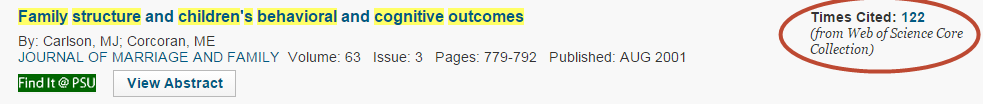 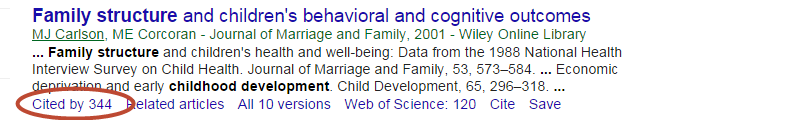 Filtering your Results
Look at the number of citations as an indicator of quality
Make your search string more specific
Scan the abstracts


Don’t be afraid to reject sources!
Journal Rankings
What are the top ranking journals in your field? What journals are best for your topic? 
Eigenfactor
Google Scholar Metrics
SCImago Journal and Country Rank
Journal Citation Reports
Journal Quality List
Journal Impact Factor
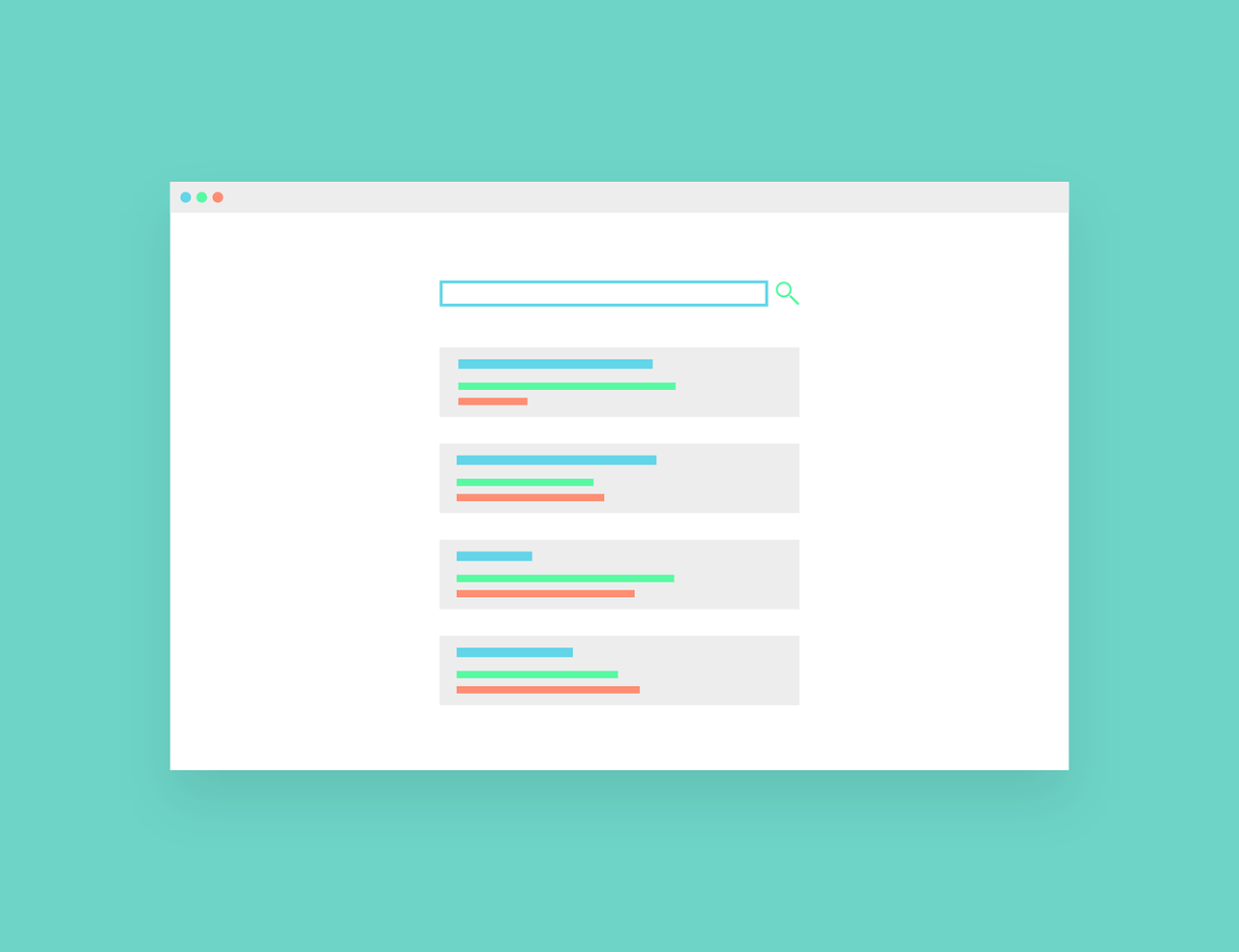 Types of Information Resources: Grey Literature
Materials and research produced by organizations outside of the traditional commercial or academic publishing distribution channels
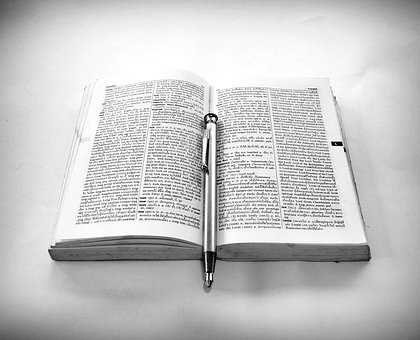 Types of Information Resources: Grey Literature
Conference Abstracts
Dissertations and Theses
Reports (progress reports, final reports, annual reports, etc.)
Technical Specifications and Standards
Newsletters
Patents
Data
Lecture Presentations and Notes
Etc.
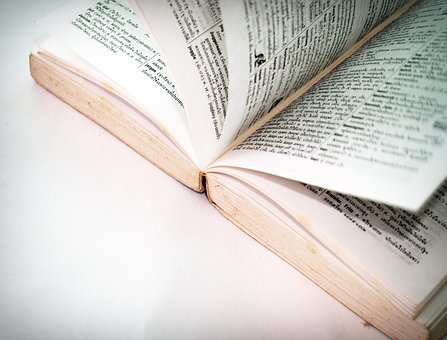 Types of Information Resources: Grey Literature
Resources:
Web of Science
arXiv
IssueLab
Social Science Research Network (SSRN)
USA.gov
Directory of Federal Agencies
Think Tank Directory
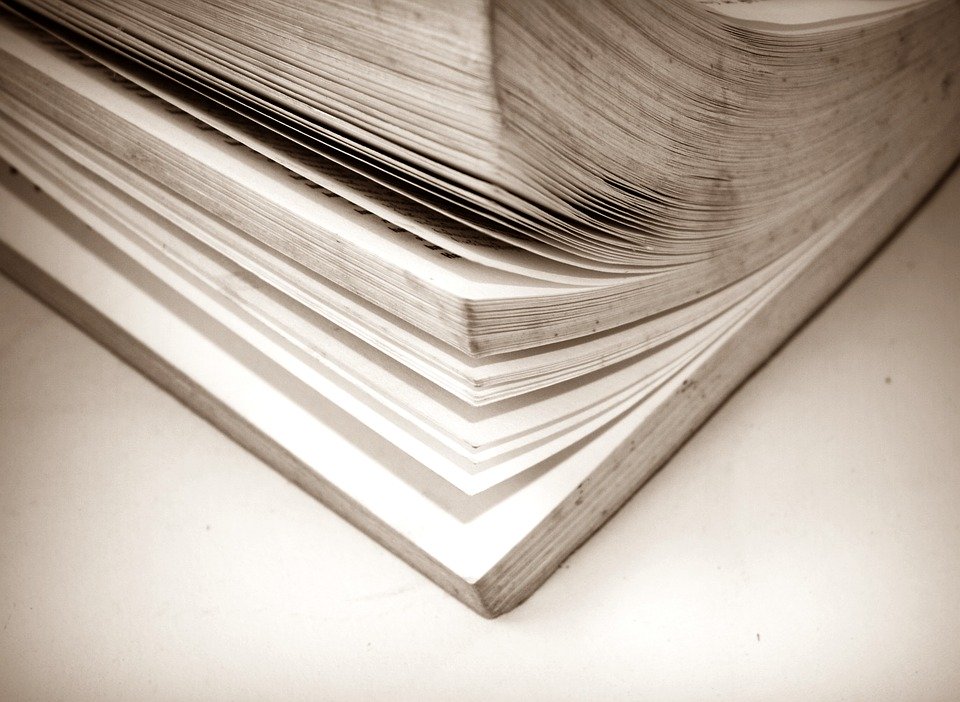 Types of Information Resources: Literature Review Articles
add "Literature Review" OR "Review of the Literature" as a title field search in the database. 




Or, if available, select the research methodology limit for "literature review".
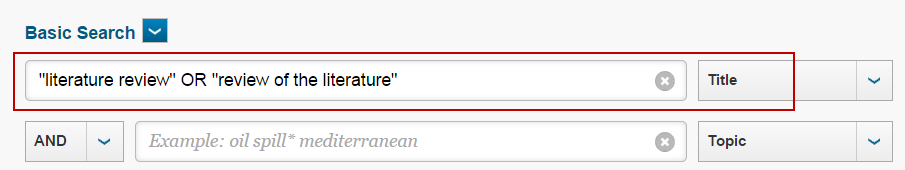 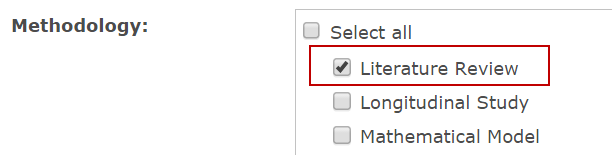 Finding Articles when you Have the Citation
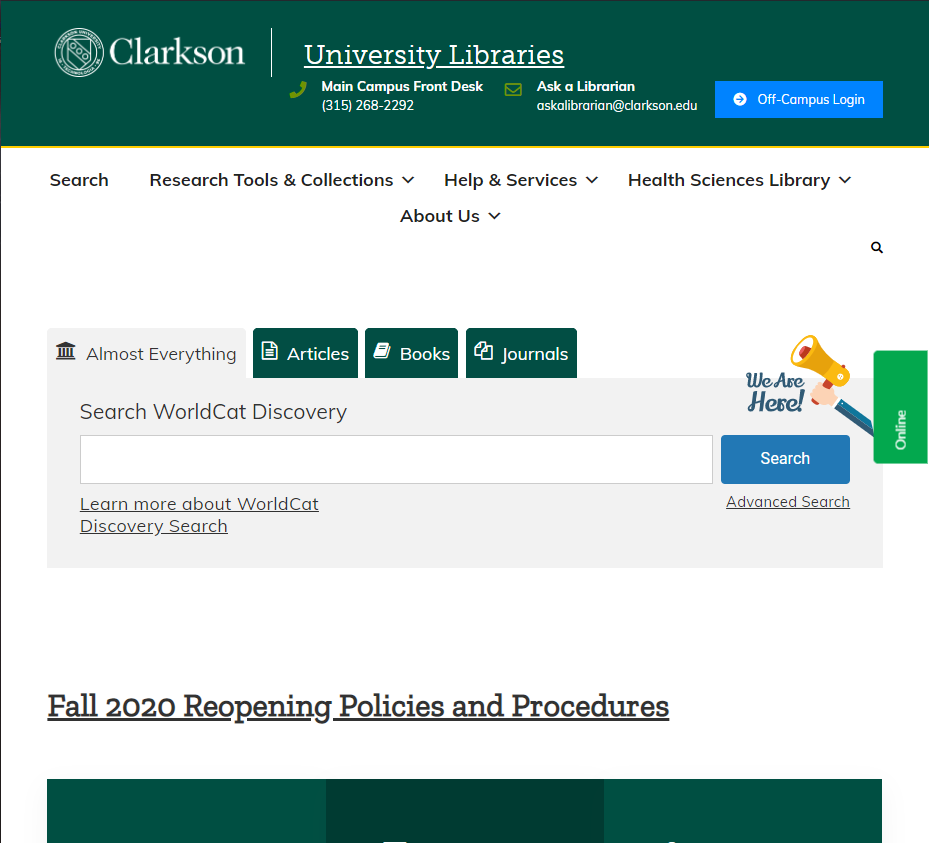 Interlibrary Loan
Can’t find something? 
	Request items that are not in the Clarkson Library




https://sites.clarkson.edu/library/interlibrary-loan-ill/
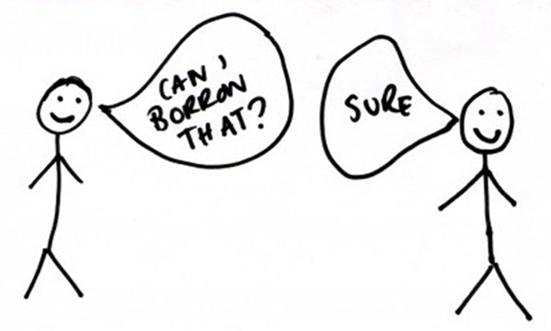 Staying Organized
How many Resources to Include?
Needs to be comprehensive

You need to: 
Confirm that no one else has conducted your research
Identify as much related research as you can
Set a Timeline!
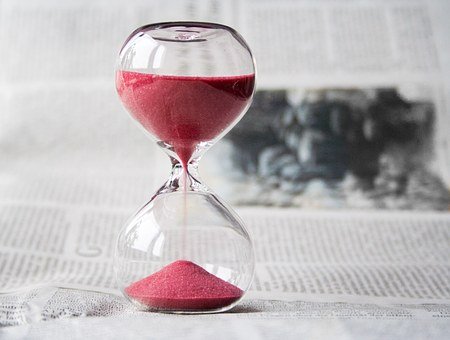 How do you Know when you Have Enough?
Are you seeing the same articles over and over? 

You’re not done if: 
You continue to find new influential themes, references, or sources you haven’t seen
You will need References
To demonstrate the breadth of your reading & research
To you help you avoid duplication of effort
To cite published & unpublished works
To help avoid suspicion of plagiarism
Allows your supervisor to check the material you have used
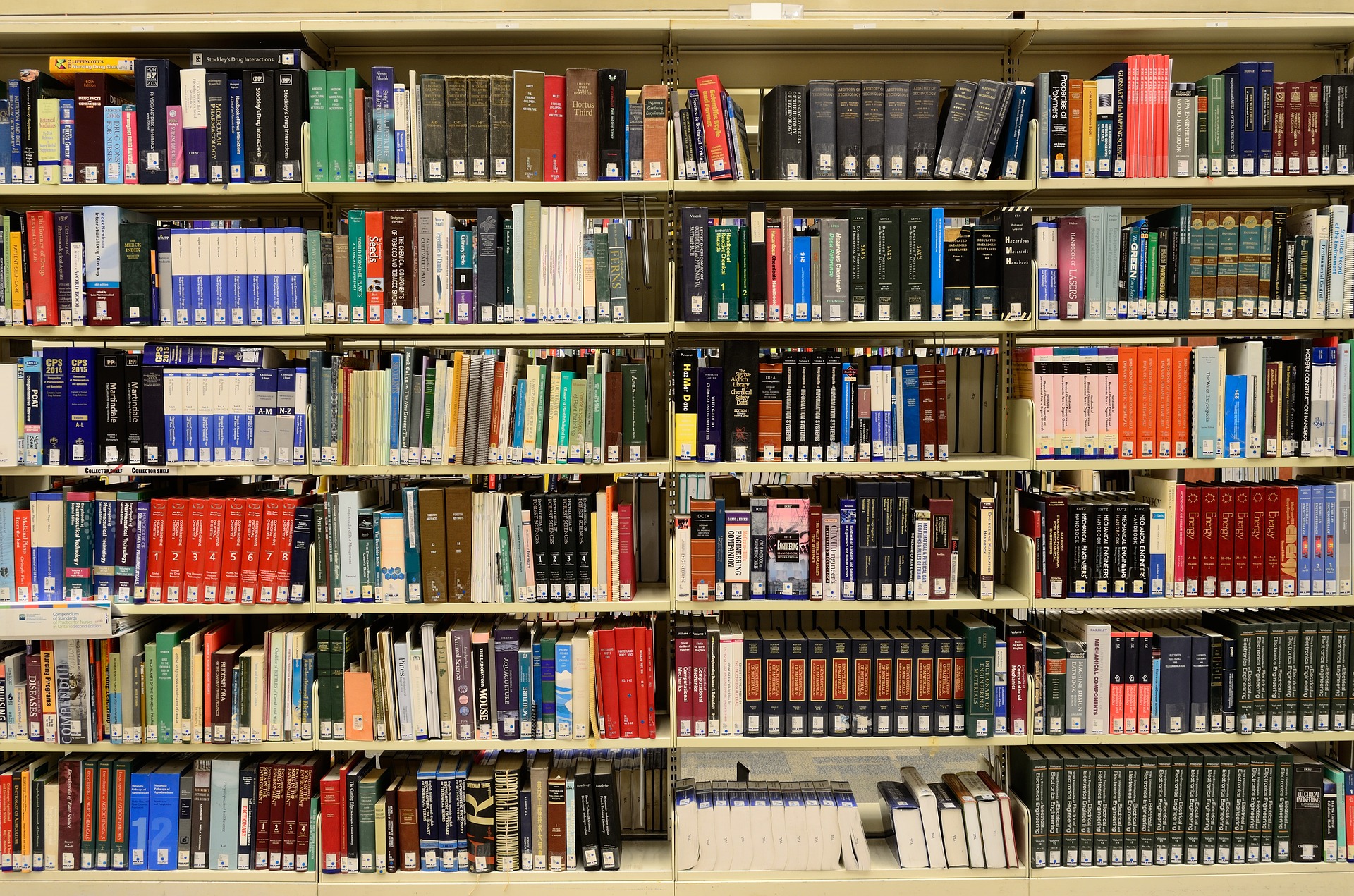 Use Citation Management Software
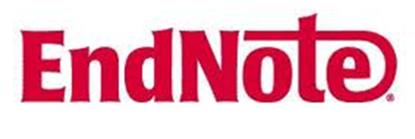 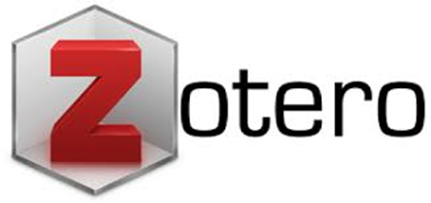 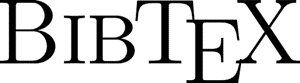 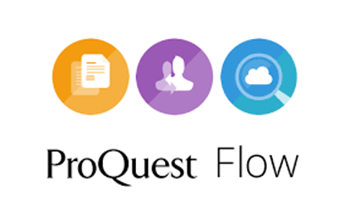 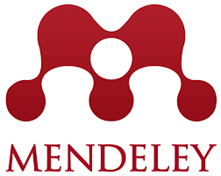 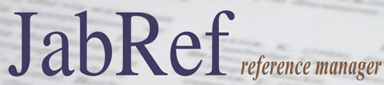 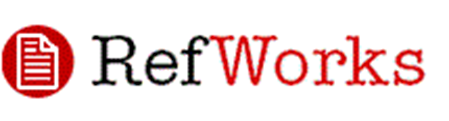 Reading Sources
First Stage
Go through all your sources to get a sense of their general content and arguments

Determine which sources you want to focus on
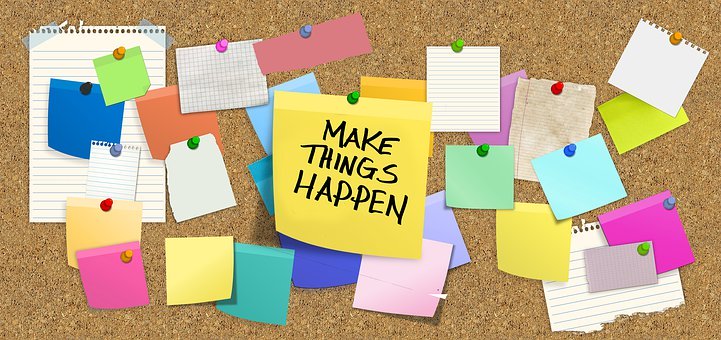 Second Stage
Take a more critical in-depth look at your sources
Take notes
Be critical
Ask Questions
What do you think of the methodological approach? The theoretical argument? The hypothesis? 
Write those thoughts down
Take Notes On
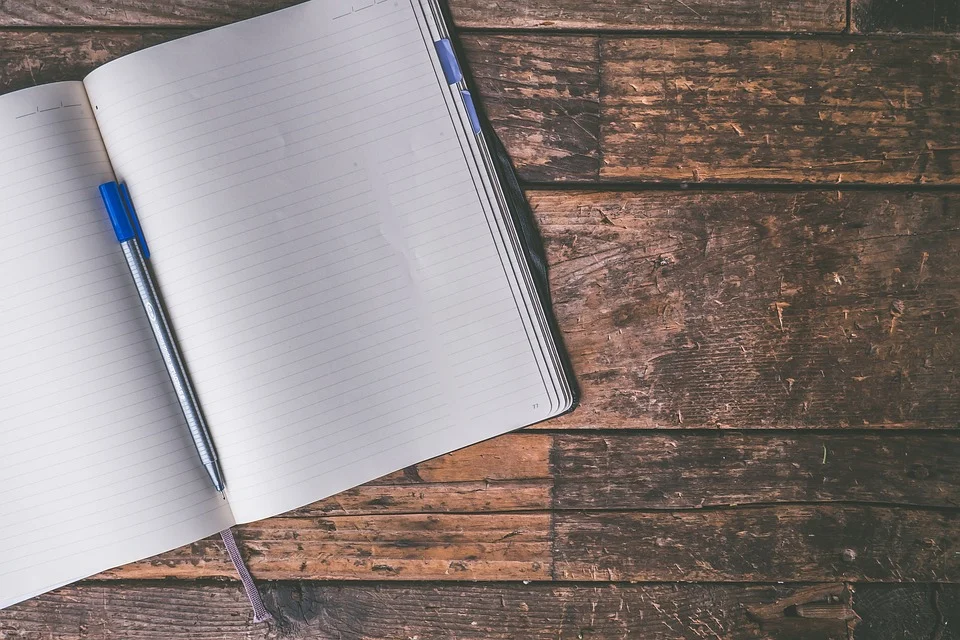 The Author’s credentials
Types of evidence the Author relies on
The Author’s point of view
The Author’s arguments
The Author’s unique contribution to the scholarly discussion on the topic
Reading a Research Paper: General Tips
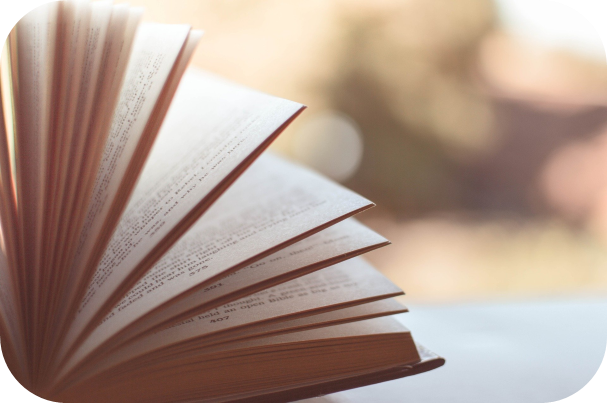 NOT like a textbook
Information is dense but structured
May only need specific components of the article
Parts may refer forward or back

Be prepared to read 2-4 times
Parts of a Research Paper
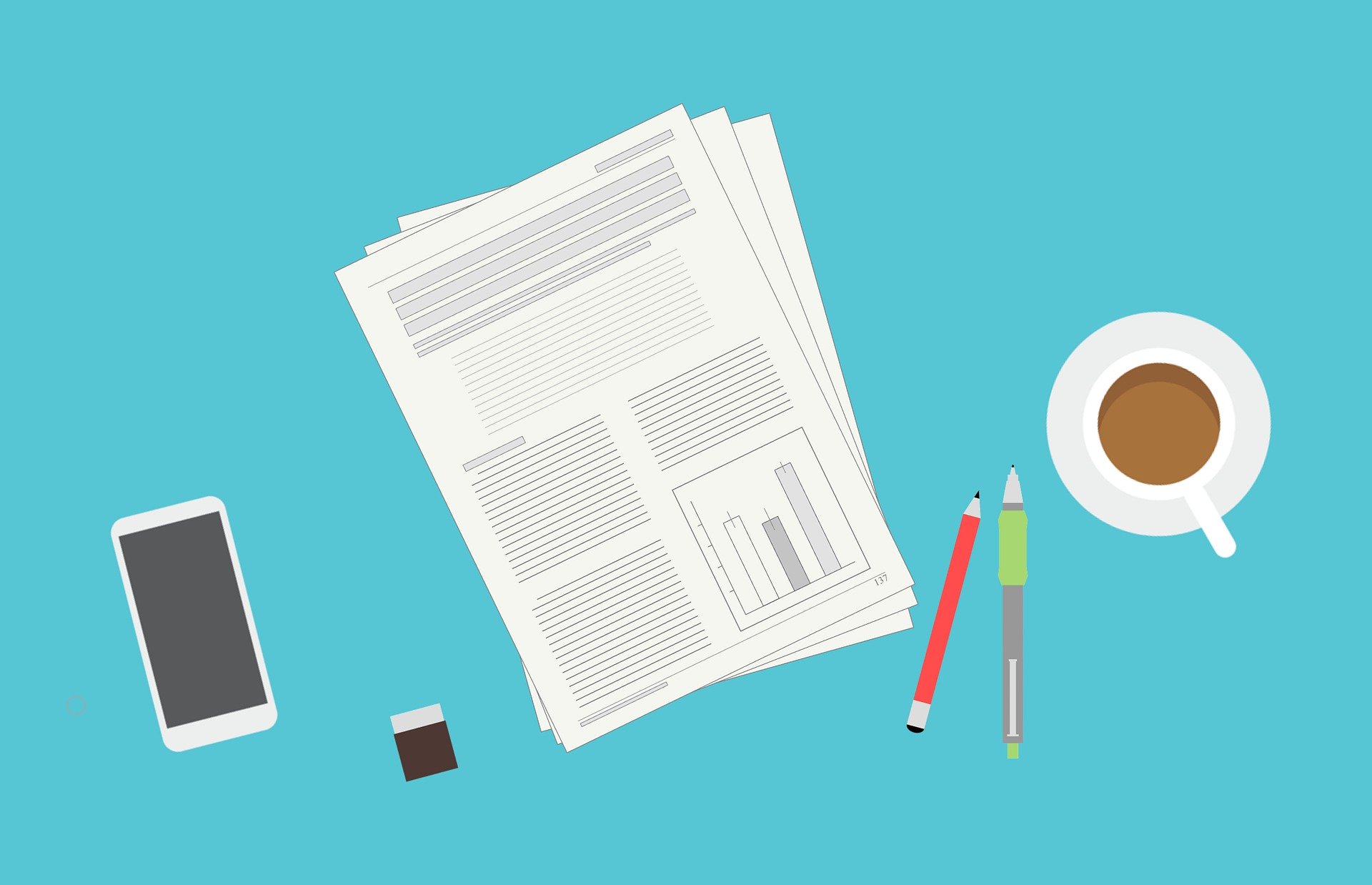 Abstract - Summary
Introduction – Background Information
Literature Review – Previous Research
Methods – How Research was Performed
Results - Findings
Discussion – Interpretation of Findings
Order of Reading
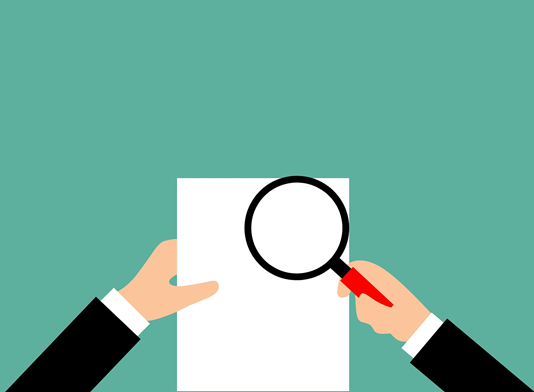 Abstract
Discussion
Introduction
Literature Review
Results
Methods
[Speaker Notes: Abstract: Find a connection to your research question
Discussion: Are the results useful? Do you agree with the author’s logic? 
Introduction: Do you understand the background information? 
Literature Review: Do you need to look up any additional information? 
Results: Do you understand the data? 
Methods: Do you understand how the experiment was conducted?]
Identify Connections
Trends and Patterns
Themes
Debates, conflicts, and contradictions
Pivotal publications
Gaps
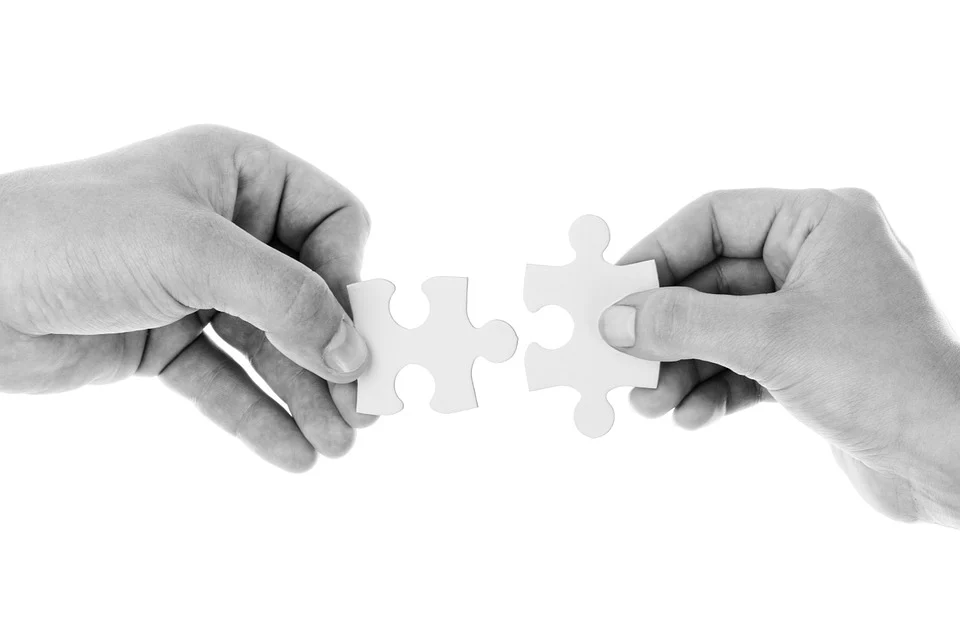 What is the “Gap”?
The missing piece and/or pieces in the research literature that have not been explored or have been underexplored.
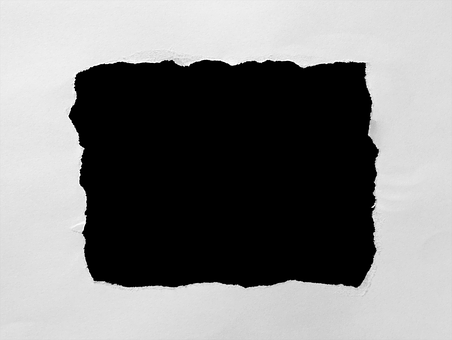 Identifying the Gap
Important because: 
 Highlight the originality of your research
 Demonstrates your awareness of the literature in your field
Concept Mapping
Visual organization and representation of concepts of knowledge and relationships among them
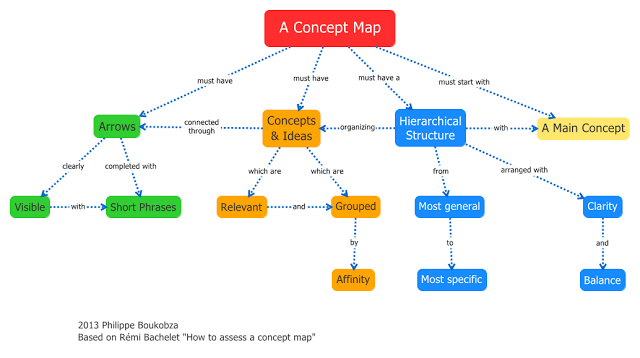 When to Stop?
Build an argument, not a library
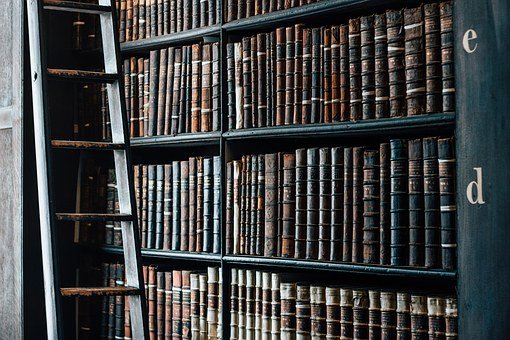 Writing
General Tips
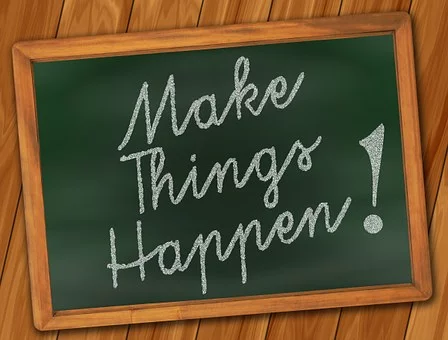 Identify the broad problem area
Indicate why the topic is important
Distinguish between research & other types of information
Indicate why certain studies are important
Describe the time frame of the topic
If citing a landmark study, identify it as such
If a landmark study was replicated mention the results 
Discuss other literature reviews on your topic
Refer the reader to other reviews that discuss details you will not be discussing
Justify comments such as “no studies were found”
If the results of certain previous studies are inconsistent, cite them separately
Structure of your Literature Review
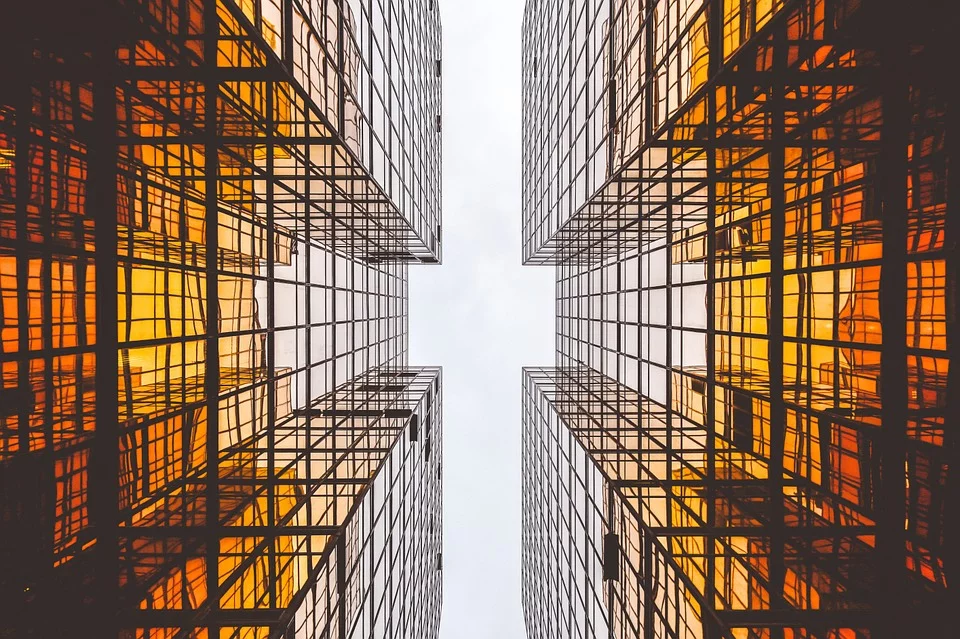 Introduction
Body
Conclusion
Introduction
Clear, short, & focused
Establishes the significance of your topic 
Outline of the trends you identified in the scholarship
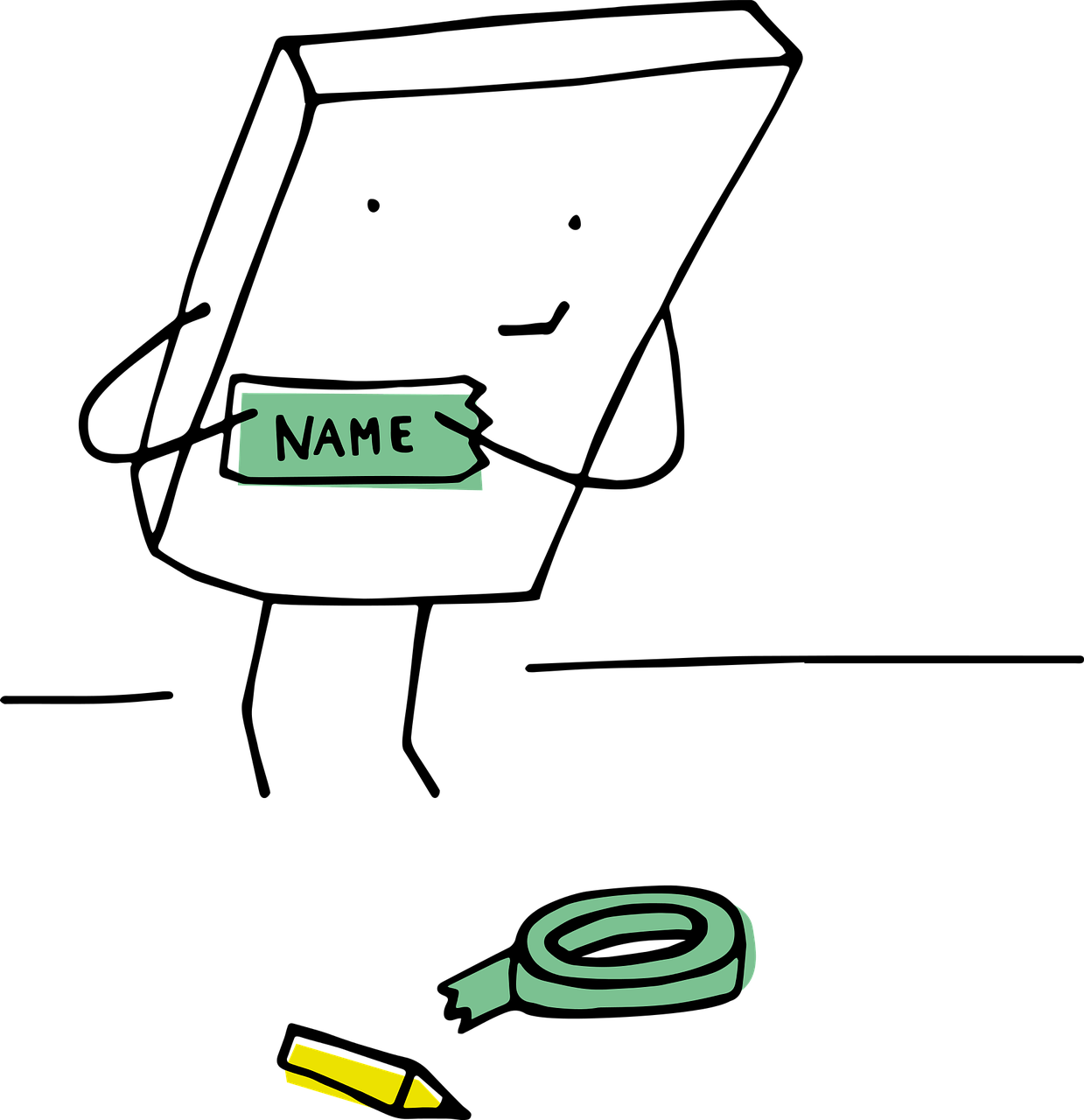 Introduction
Dissertation Literature Review
	Reiterate your central problem or research question and give a brief summary of the scholarly context. Emphasis of the timeliness of the topic or highlight a gap in the literature.
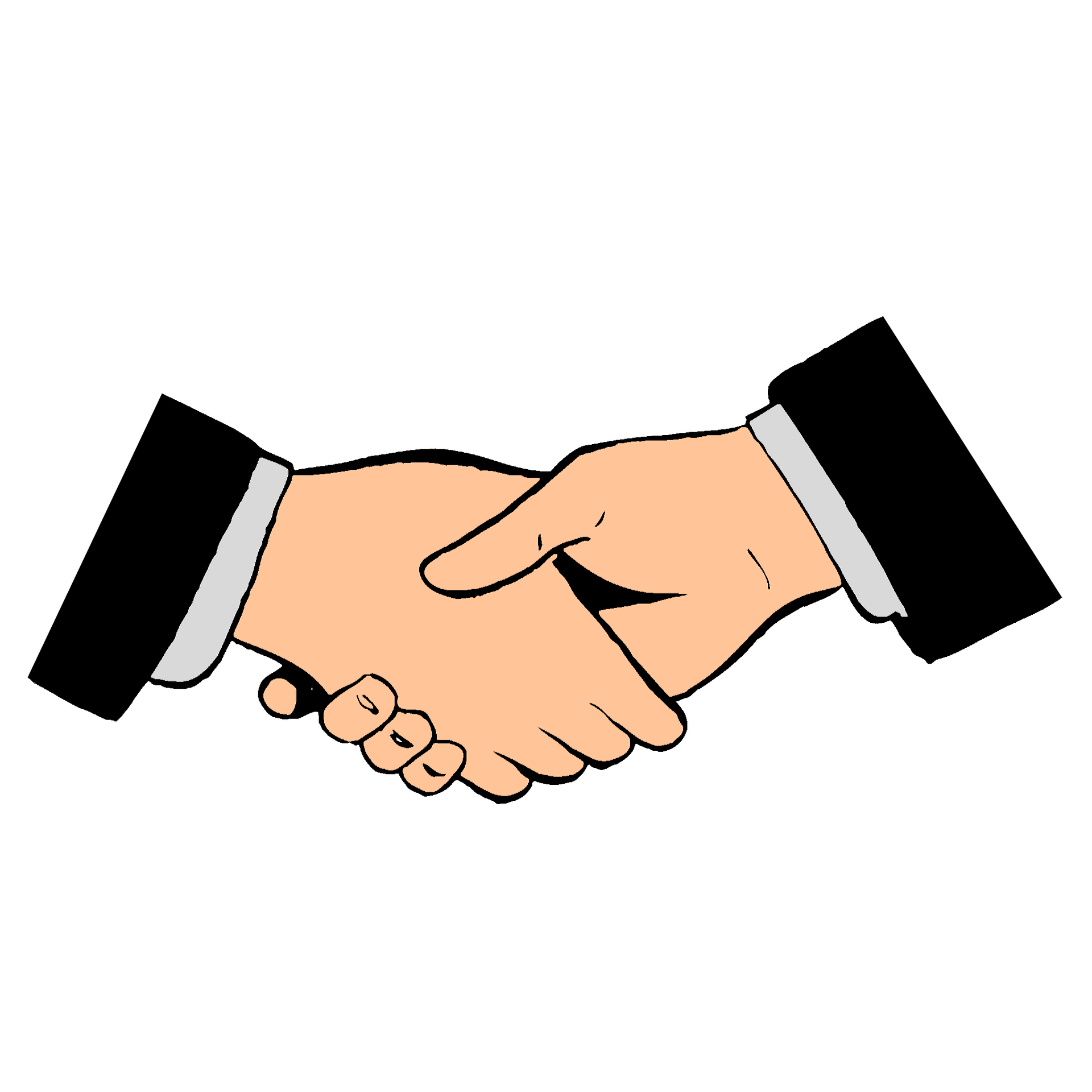 Body
More extensive information about: 
Similarities and differences
Patterns and trends
Points of agreement and disagreement
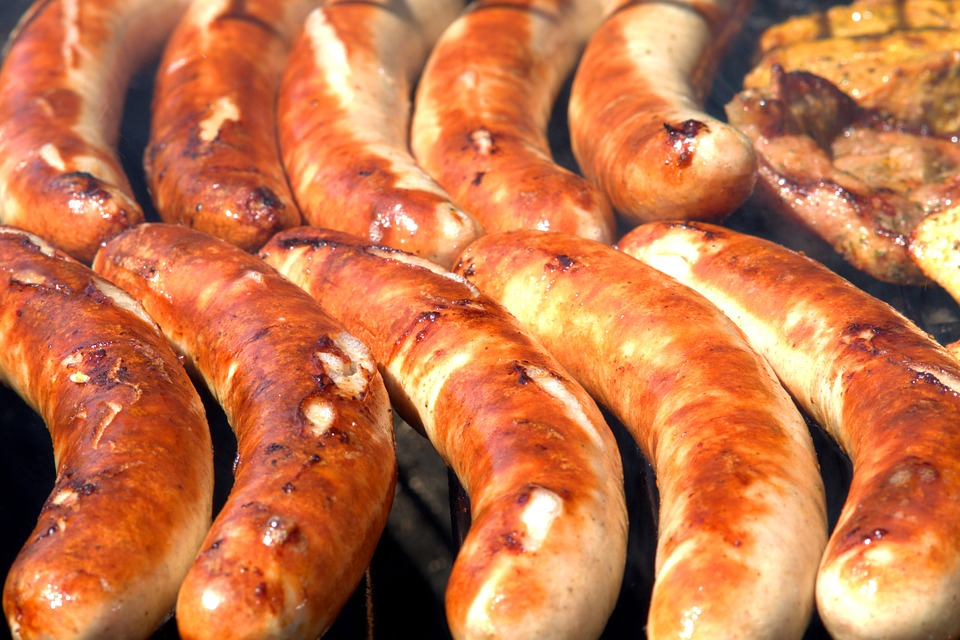 Organization of your Literature Review
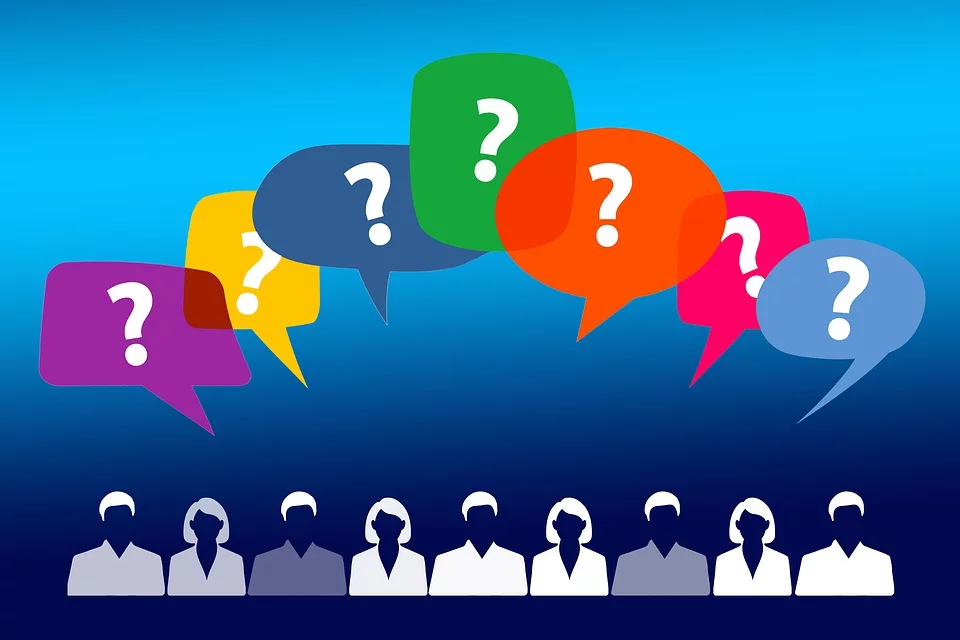 Chronological
	Trace the development of a topic over time 
Thematic
	Organize the information into central recurring themes
Methodological
	Discuss the comparisons between different methodological approaches to the 	research

Or a combination of the three
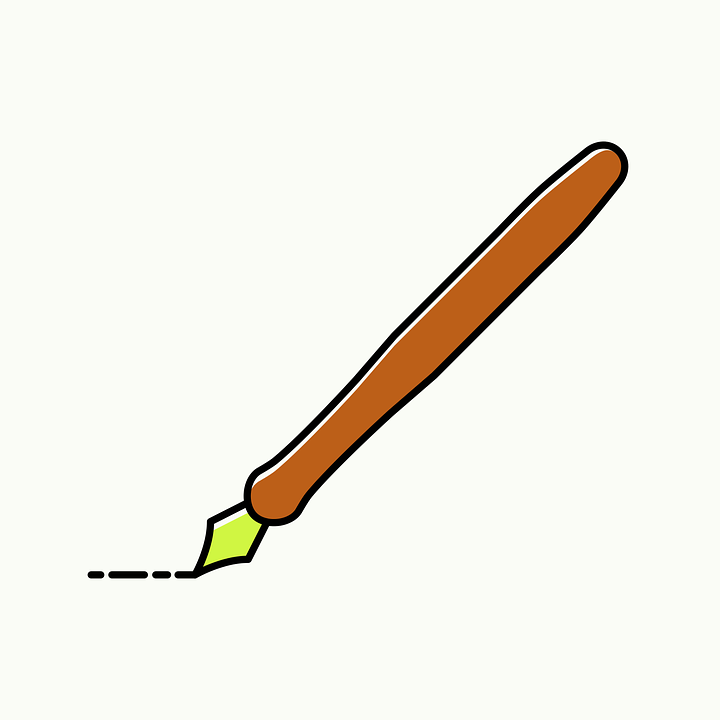 Body
Can be divided into subsections

Summarize and synthesize
	Give an overview of main points of each source
Analyze and interpret
	Don’t just paraphrase, add your own interpretations
Critically evaluate
Write in well-structured paragraphs
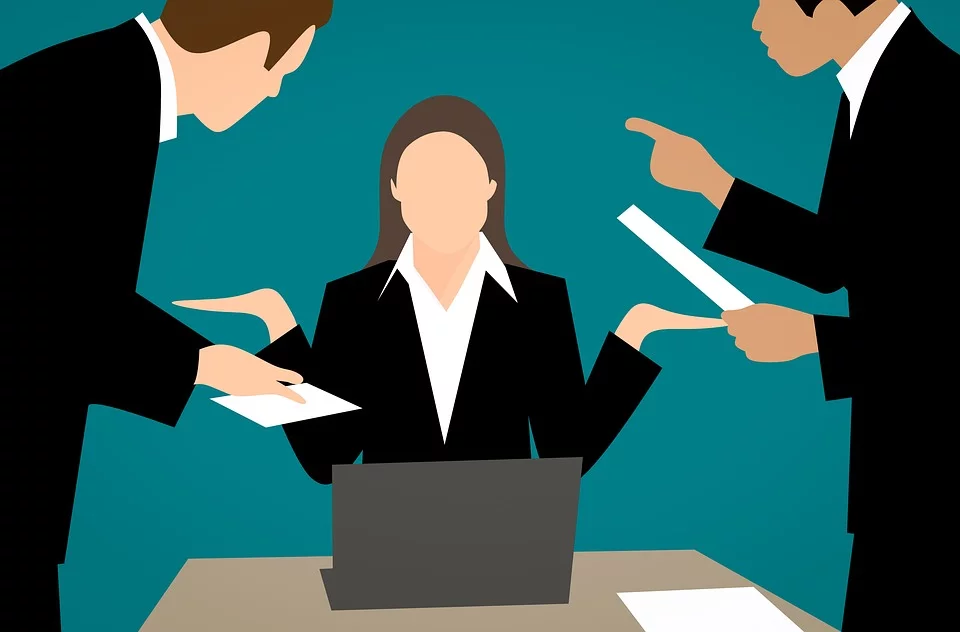 Body
Includes your arguments

Discusses how the literature agrees or disagrees with your arguments

Not too many direct quotes!
Conclusion
Overview of what is known and thought about the topic and what is left to explore
How does your research “fill the gap”?
Recommendations for additional future research?
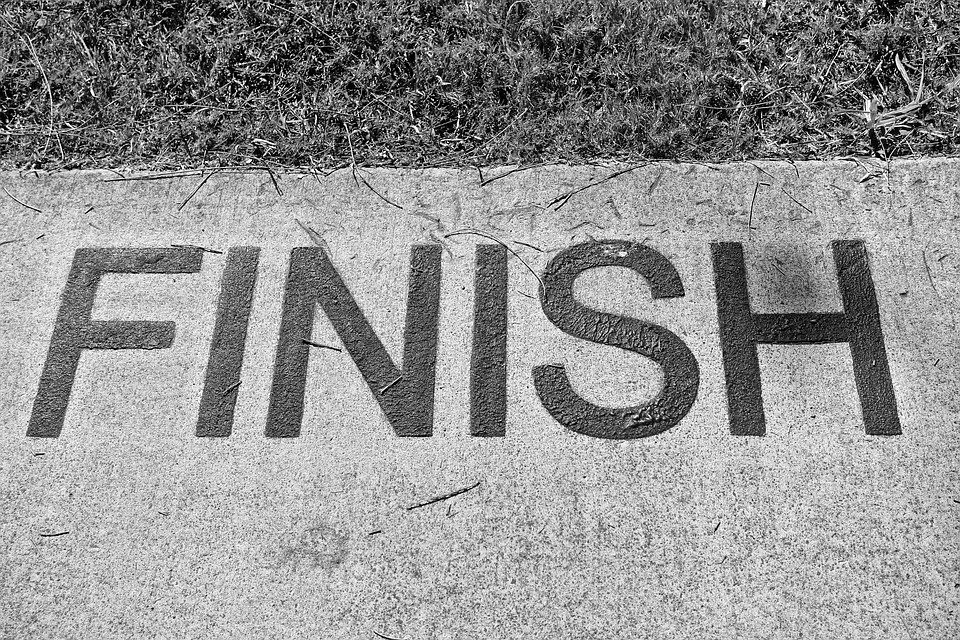 Use Sample Literature Review
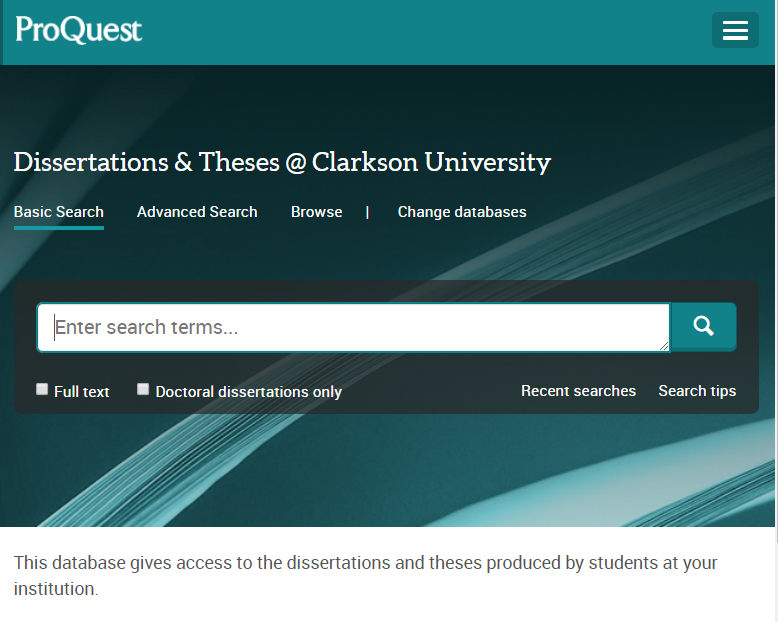 Keep it Simple
There may be hundred or thousands of perspectives… Clearly define your focus
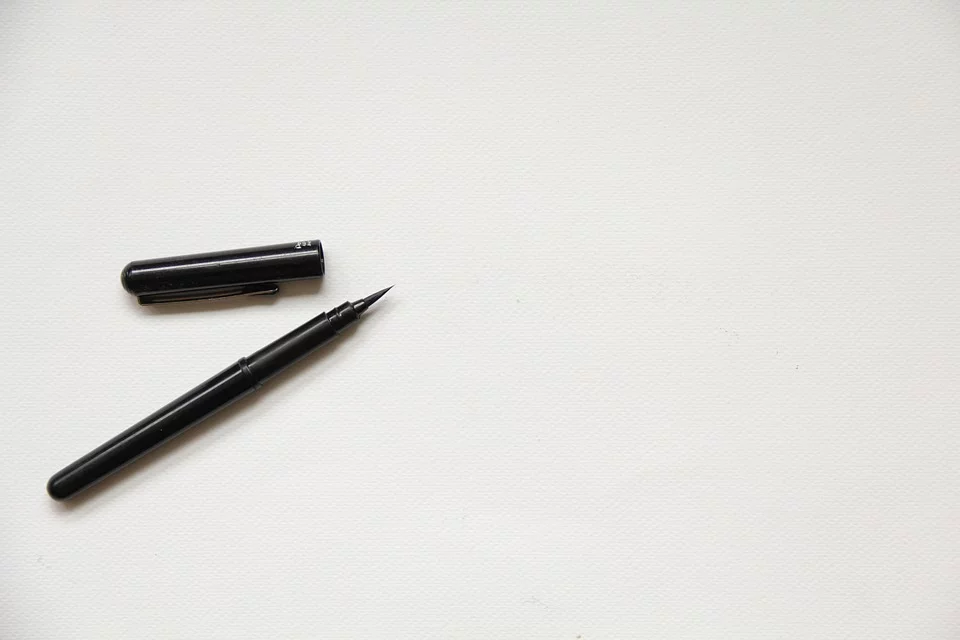 Length of a Literature Review
Should be proportional to the entire length of your work: 
20%?
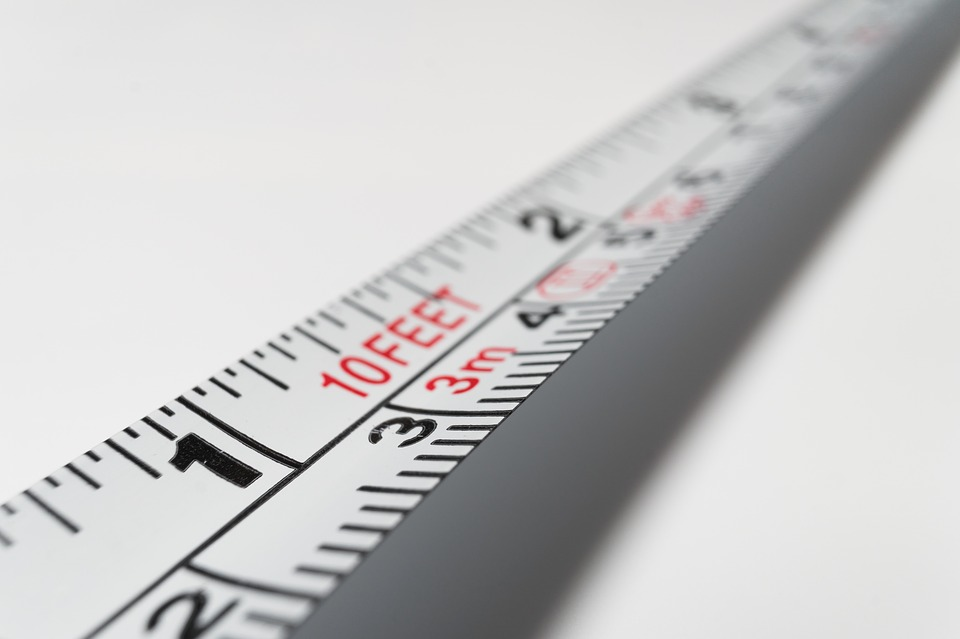 Things to Remember
Analyze, analyze, analyze
Use ample evidence
Be very selective
Do not rely on direct quotes
Make your voice heard
Cite your work appropriately
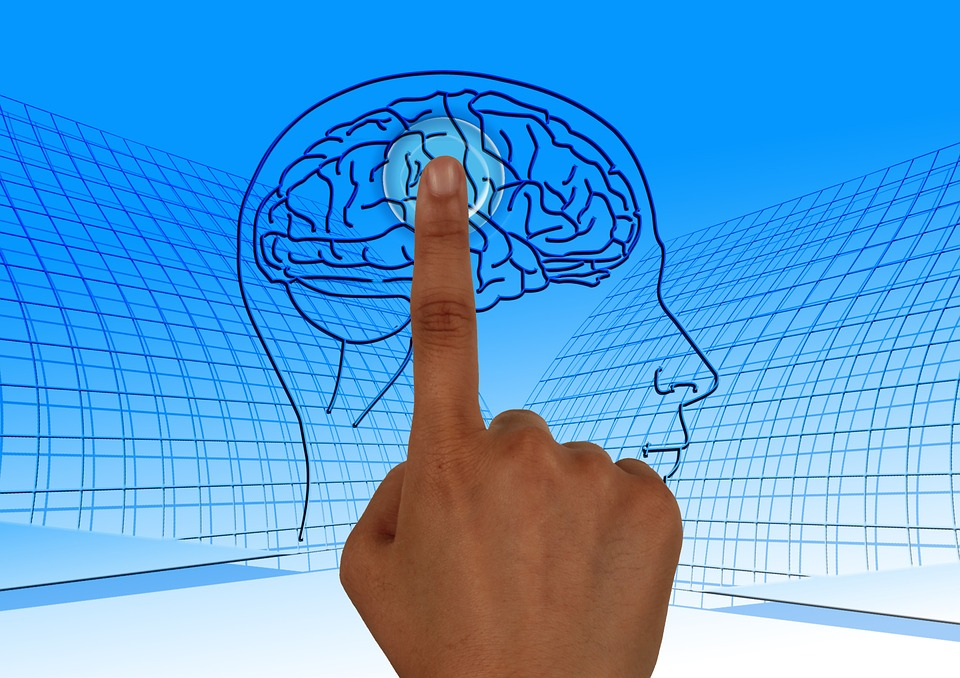 Contact Me
Amber Dashnaw
	aldashnaw@clarkson.edu
	(315) 268-4454

Ask a Librarian
	askalibrarian@clarkson.edu 
	(315) 268-2292